Nudge 101Day 3
Richard Holden, PhD;  Malaz Boustani, MD, MPH
The Faculty of the Agile Nudge University  
Supported by NIA
April 2023
DISCLOSURE
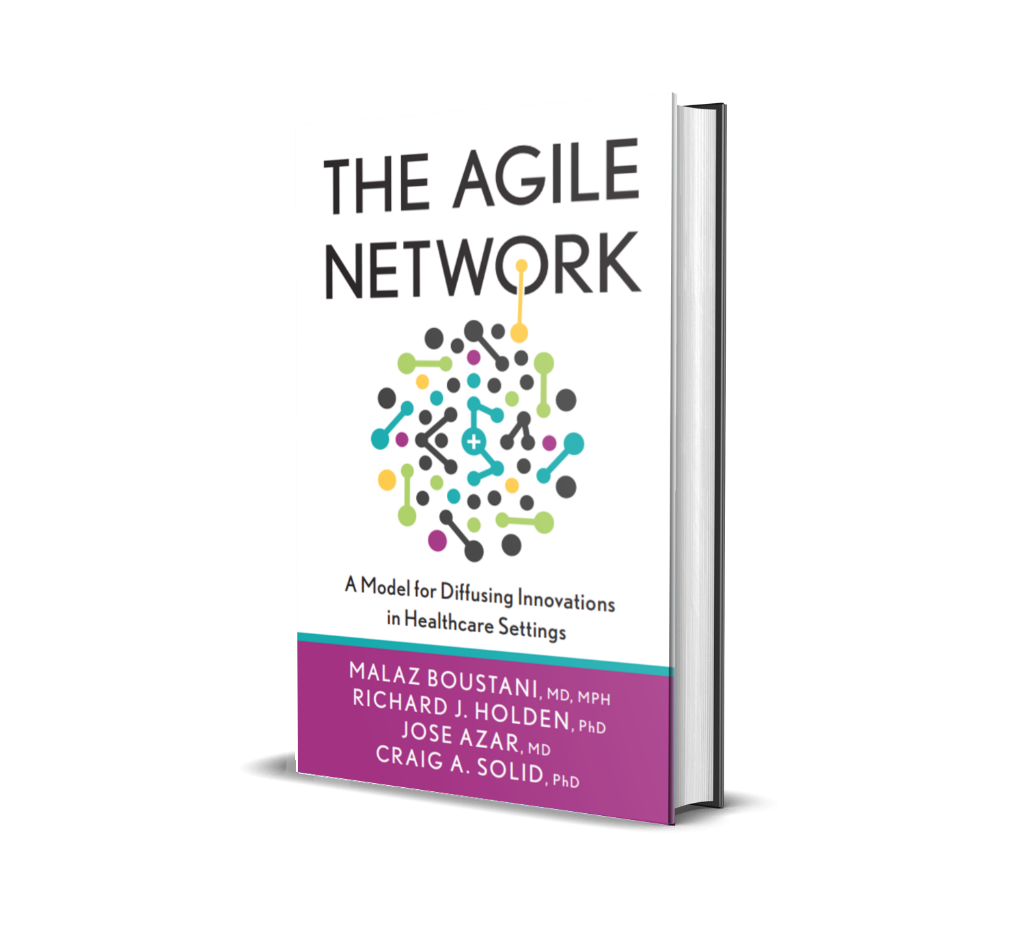 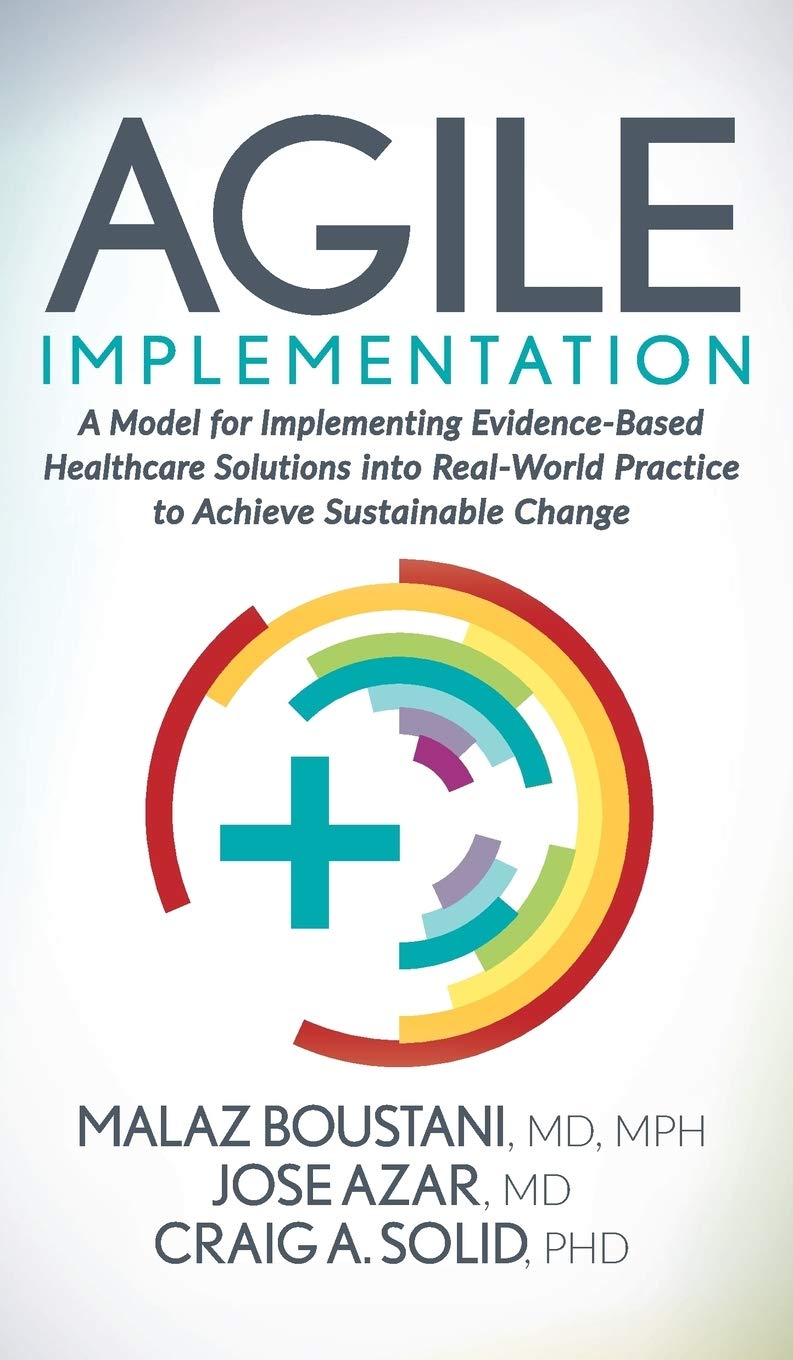 Malaz Boustani
Equity Ownership in
	RestUp, LLC
	Preferred Population Health Management, LLC
	Blue Agilis, LLC
	DigiCare Realized, Inc
Advisory board member in the past 12 months for :
	Biogen, Genentech, Lilly, Merck & Eisai 
Author with royalty for
Agile Implementation Book; The Agile Network Book
Teacher of 
IU Graduate Certificate in Innovation and Implementation Science
Scientist who receive funding from Federal agencies
NIH
AHRQ
CMS
The Impact Equation
ES x I x Sc x St = IS
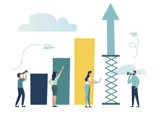 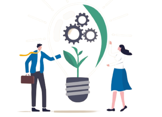 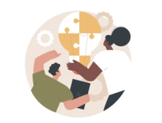 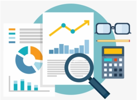 Impactful 
Solution (IS)
x
=
x
x
Implantability (I)
Scalability (Sc)
Effect Size  (ES)
Sustainability(St)
Part 1
The Case of Reducing CLABSIs
Nudge
The Case of Reducing CLABSI’s
The Need: Healthcare delivery systems face increasing challenges in an industry that is constantly innovating. In order to achieve the triple aim of better care and better health at lower costs, the IU Health Academic Health Center recognized the need to become a more adaptive system. They knew that certain evidence-based solutions existed to help them deliver better health to their patients, but they were not expecting the benefits of those solutions due to lack of implementation. The incidence rate of Central Line Associated Blood Stream Infections (CLABSIs) was an area of focus prioritized throughout this implementation. 
Implementation: The IU Health Academic Health Center embraced the opportunity to become a learning healthcare system as they sought to address their highest safety priority for 2016: reducing Central Line Associated Blood Stream Infections by twenty percent. With the help of the Center for Health Innovation and Implementation Science (CHIIS), they strategically implemented interventions supported by evidence-based and statistical methods in order to bring about the needed change. 
Successful Outcome: Not only did the Academic Health Center achieve better care and better health by improving specific performance measures, but they improved their costs savings and became more effective at implementing positive changes within the complex adaptive system of healthcare.
Executive Summary
The problems faced by most healthcare systems are four-fold, with the needs to improve patient care and overall health, lower costs, and increase physician engagement. Addressing these issues simultaneously can prove a daunting task, as implementing sustainable organizational change within any healthcare organization requires additional effort to be made. To adapt to the many changes in the healthcare system, however, it was worthwhile to IU Health’s leadership to make internal changes in order to improve performance outcomes and equip them for long term success. Targeted within their intervention was the rate of Central Line Associated Blood Stream Infections (CLABSIs). The IU Health Academic Health Center partnered with CHIIS to accomplish the goal of reducing the incidence of CLABSIs by 20% while simultaneously creating a culture of continuous learning within their health system. After identifying the best solutions and implementing them strategically within their organization, the Center experienced impressive results. They not only reduced the CLABSI incidence rate overall to surpass their goal, but they saw a decrease in the average number of harm events during the project. They also gained a deeper understanding of their delivery system.
The Need
Ever since partnering with the nation’s largest medical school, IU Health has had access to a wealth of health innovations and resources from which to learn. Being able to function as a learning healthcare system became an exceedingly important ambition for the Academic Health Center at IU Health in 2016. Continuous improvement ought to be an aspiration of every organization, but it is perhaps the most meaningful pursuit for healthcare organizations. The IU Health Academic Health Center made it an area of focus in 2016 to improve their highest safety priority for their patients. They chose to concentrate their efforts on directly reducing CLABSIs and fostering a culture of organizational learning to reach their goal. Taking steps to become a learning healthcare system was the logical choice for the Academic Health Center in fulfilling their mission to provide quality care in the midst of a complex and dynamically changing industry.
Implementation
The IU Health Academic Health Center employed strategies from CHIISe to address the need of becoming a “learning healthcare delivery system.” These strategies included conducting Innovation Forums and implementing the Reflective Adaptive Process to bring about change. In addition, the Four Disciplines of Execution (4DX) were used as a concept adapted within the Agile Implementation process throughout the project. Central Line Guidelines were developed, and 300 physicians and 1,000 nurses were trained on this curriculum within an 8-month period. Clinical staff formed a Reflective Adaptive Process (RAP) team, which provided an outlet for collaboration on process improvement. Statistical analysis was performed to determine incidence rates and to track compliance. Evidence-based literature was reviewed and applied to arrive at the most sustainable, reliable standard operating procedure. As CHIIS guided the implementation process, the teams became more informed about what worked best within their local system.
The Outcome
At the conclusion of the project, the IU Health Academic Health Center reported substantial improvements. The CLABSI incidence rate decreased by 28% during the sustainment period as compared to the baseline. In addition, the Central Line bundle increased in compliance from 64% at baseline to 87% during the sustainment period. The solutions implemented increased physician engagement and helped the Center to become a learning system by providing valuable insights into their local healthcare delivery environment. One surprising discovery was the importance of changing the physician’s perception to one of collaboration and organizational learning rather than punitive in order to improve overall care. The process of CHIIS’s Agile Implementation is able to highlight helpful social changes like these, as well as direct process changes, because of its comprehensive approach. CHIIS provided the tools for implementing sustainable change within the increasingly complex system of healthcare. The IU Health Academic Health Center achieved lasting, effective transformation that translated into a fulfillment of the Quadruple Aim of healthcare: increased clinician engagement, improved care, improved health, at lower costs.
Why Nudge?
To change the behavior of 




           Yourself                                A loved one                   A group of Individuals
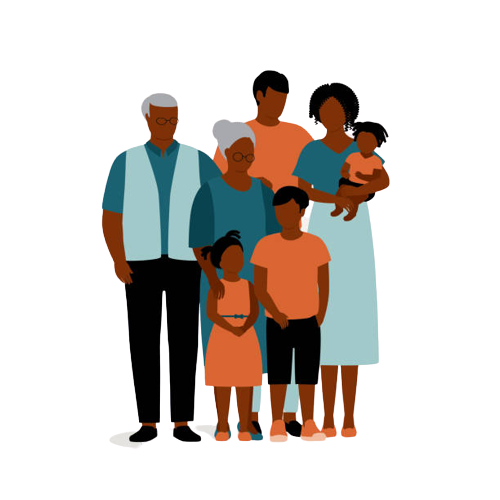 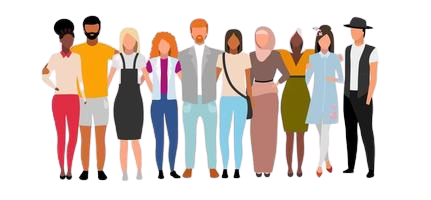 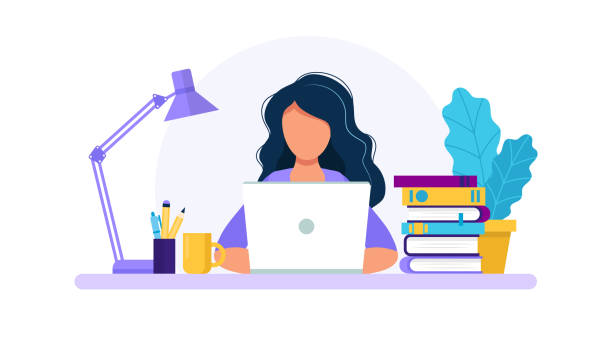 What’s NUDGE?
Architecting the social, physical and digital environment to facilitate certain behaviors without forbidding choice.
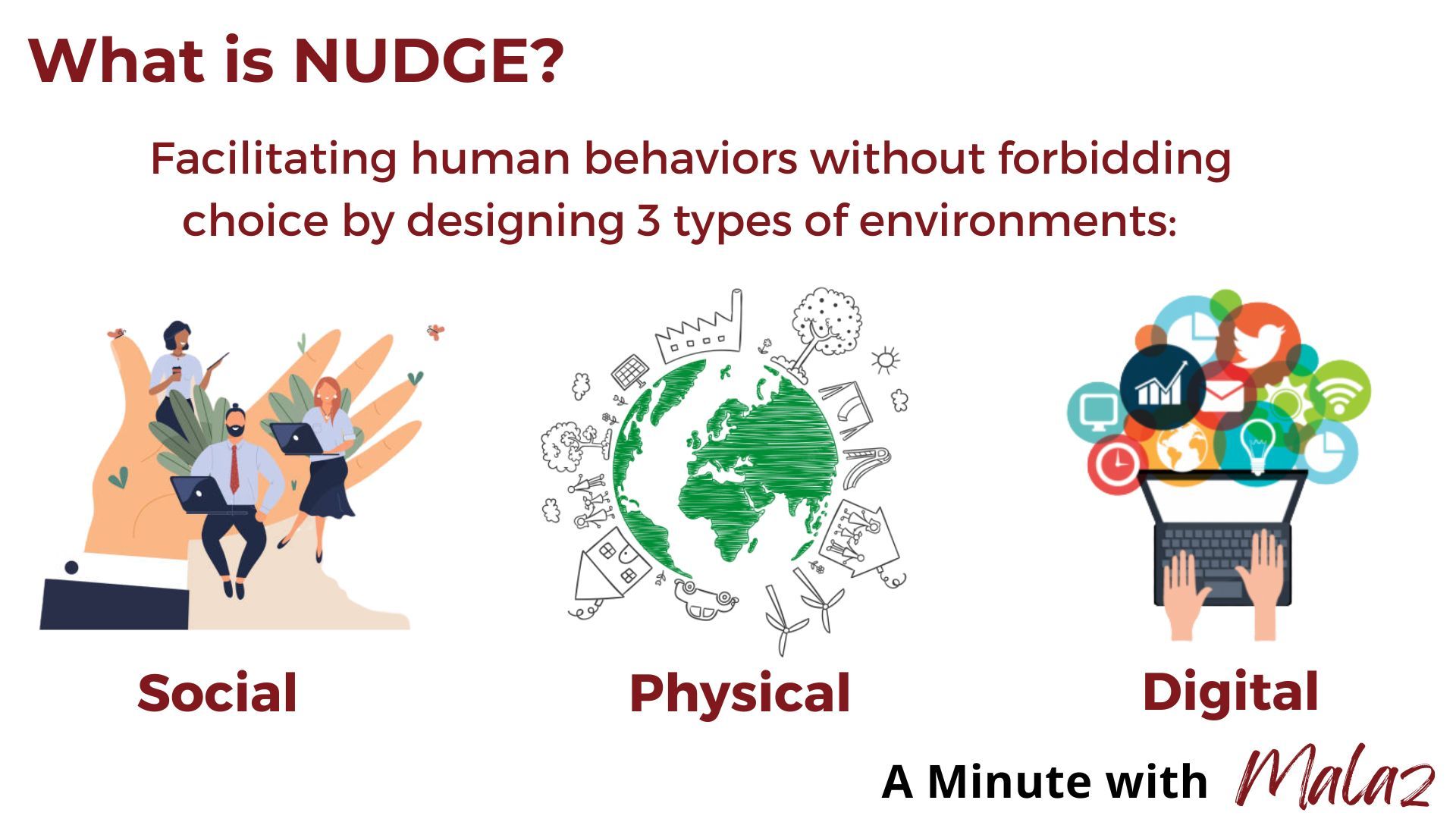 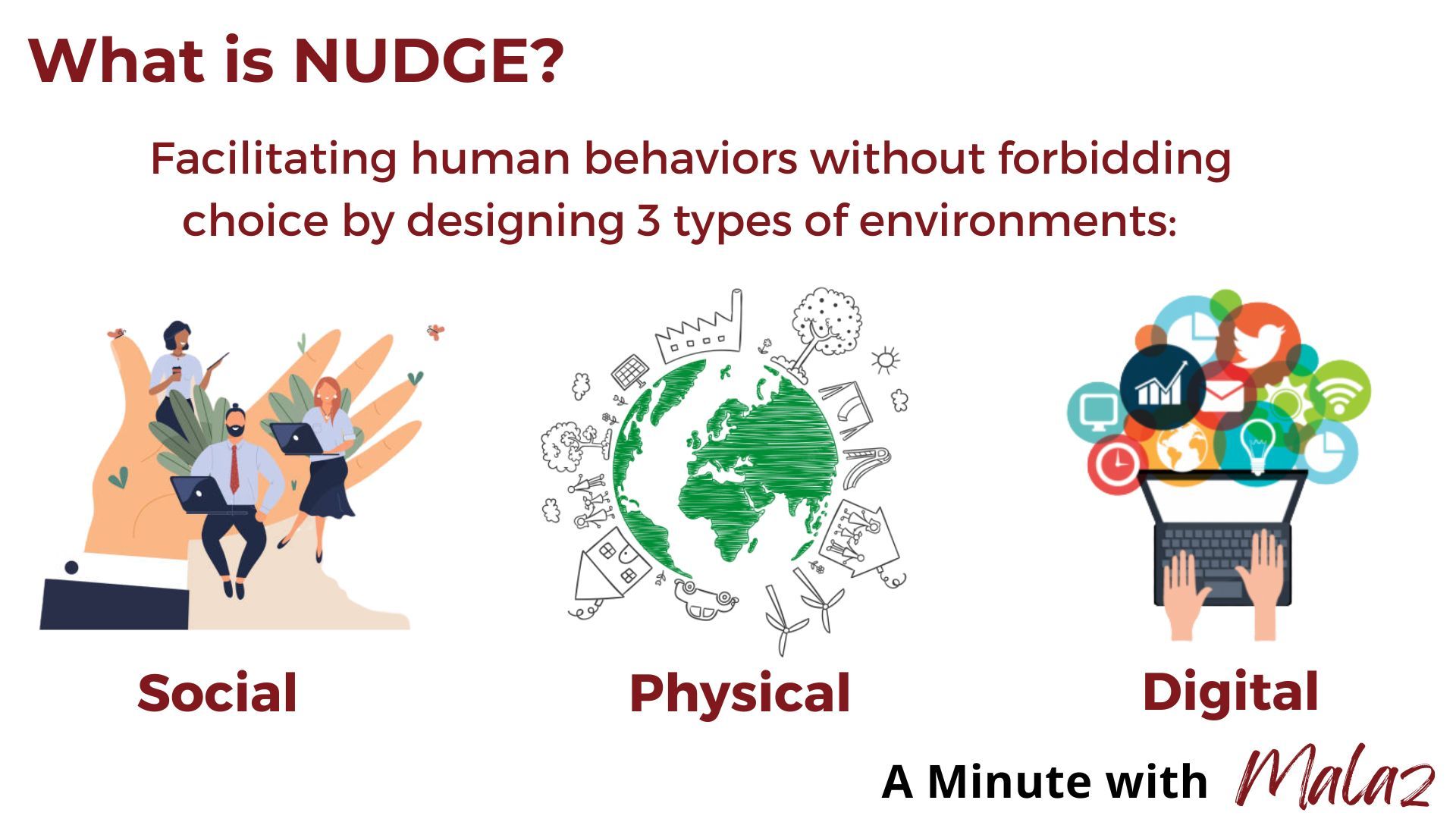 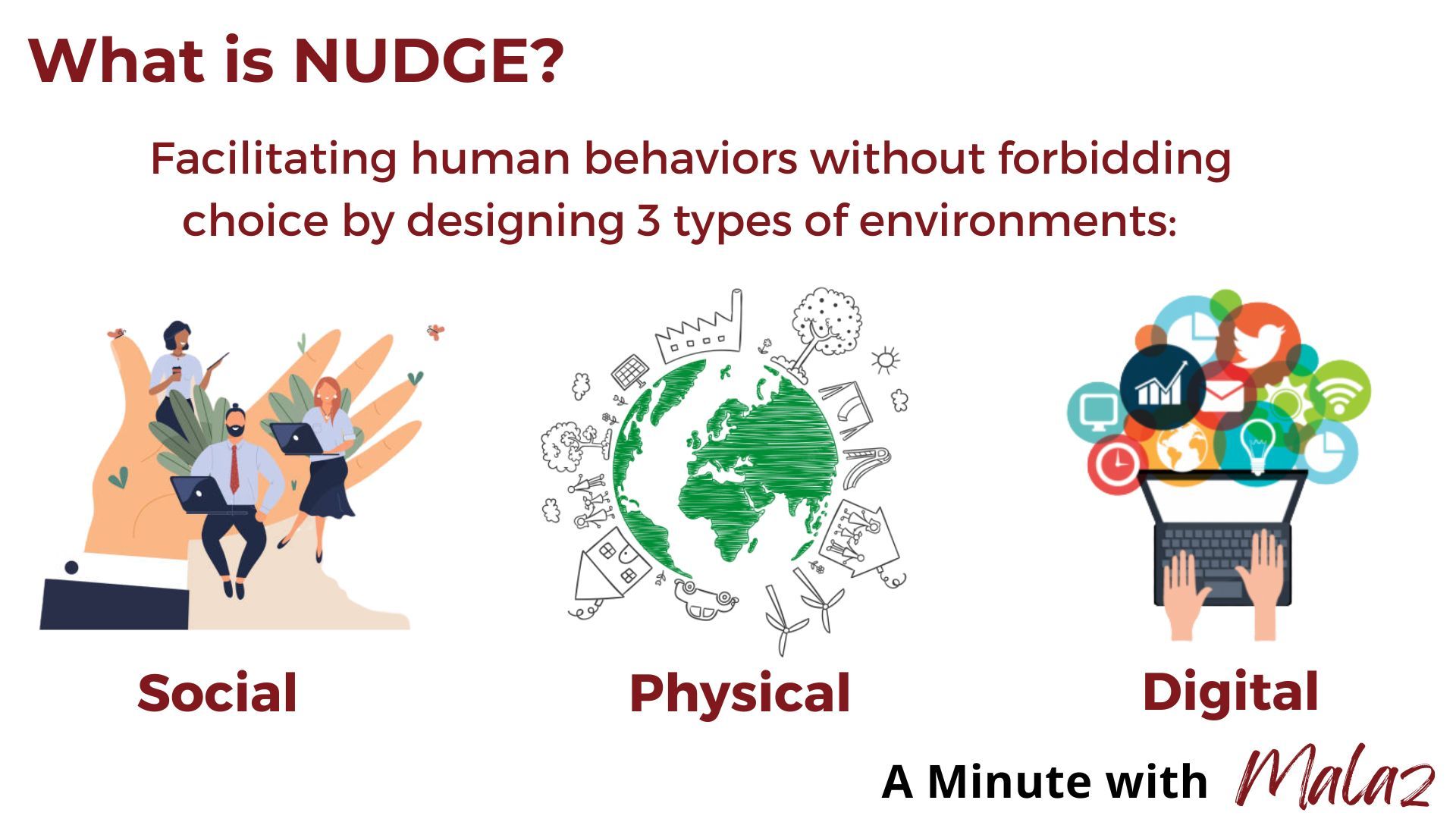 Digital
Social
Physical
Richard H. Thaler and Cass R. Sunstein, 2008. Nudge.
Description of Nudge
[Speaker Notes: Arranging the choices or environment in such a manner that things are drawn or stand out from others – against the environment.]
Building Blocks for Nudge Design
Mapping the Environment
Digital 
Physical 
Social
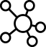 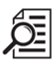 Search the library
Cognitive Biased Library
Existing Nudge Library
Run Sprint & Reflect
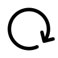 How to Nudge: Step-by-Step Process
Agile Cycle
Sprint 90%
Plan, Reflect & Adjust 10%
Demand
The Story of Reducing CLABSIs
Central line-associated bloodstream infections (CLABSIs) affected roughly 80,000 patients per year and require hundreds of millions of dollars to treat.
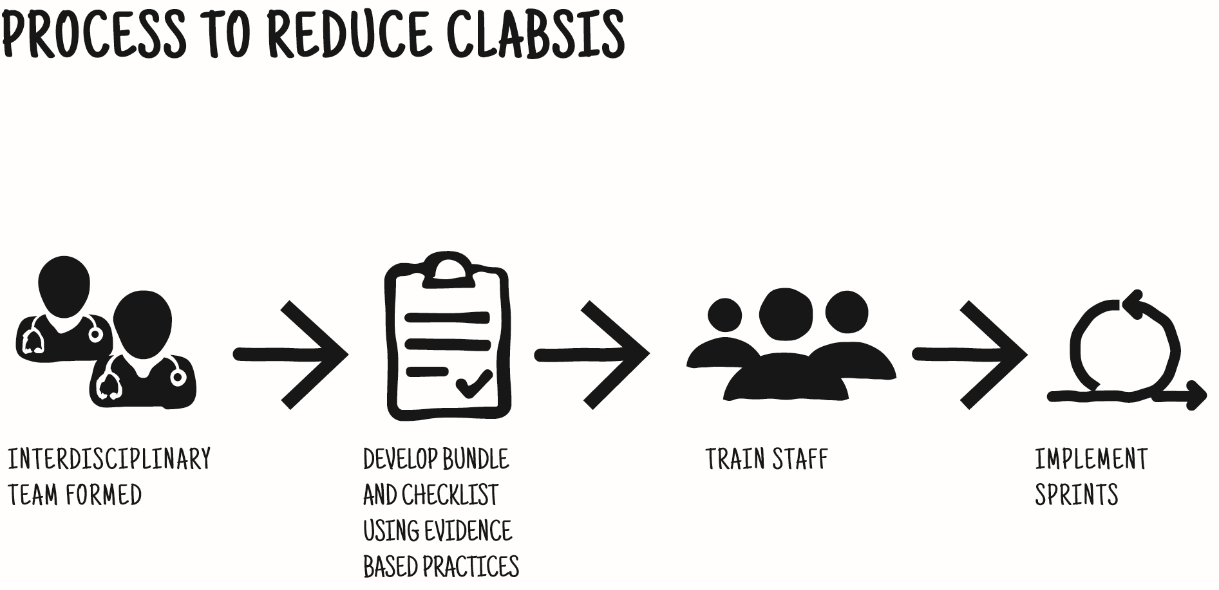 Takeaways
The intervention impacted behavior and care delivery across the system for a variety of harms.
Individuals’ interactions are complex and are a function of their uniqueness.
A successful intervention allows for complexity, but also leverages it to maximize the impact.
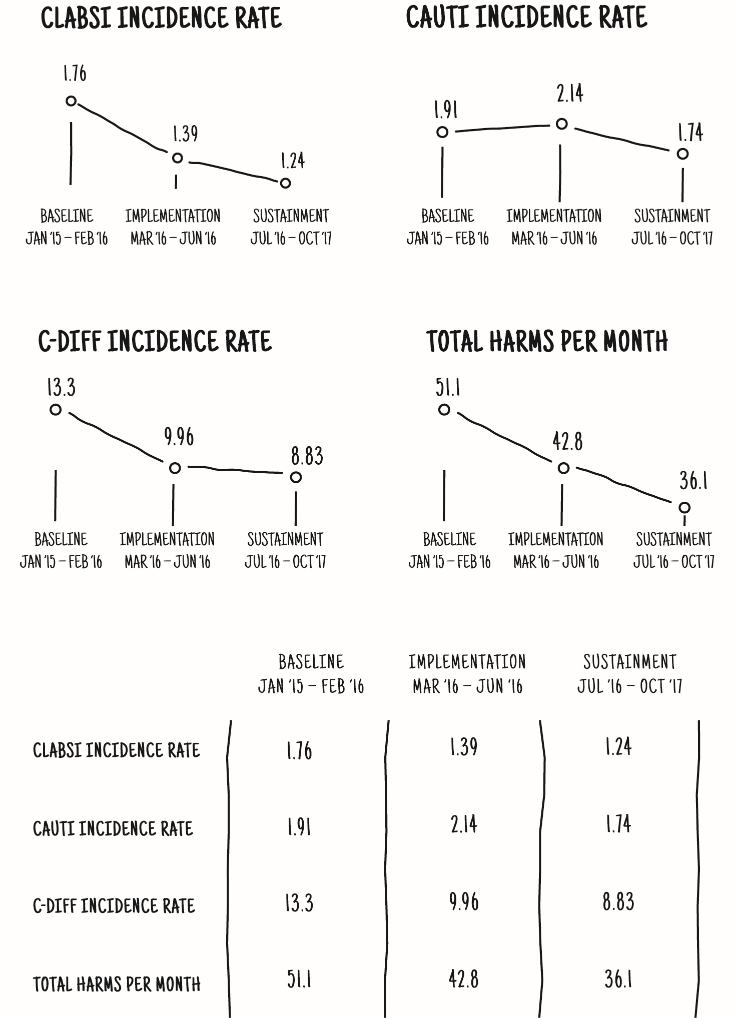 Part 2
Designing a Nudge
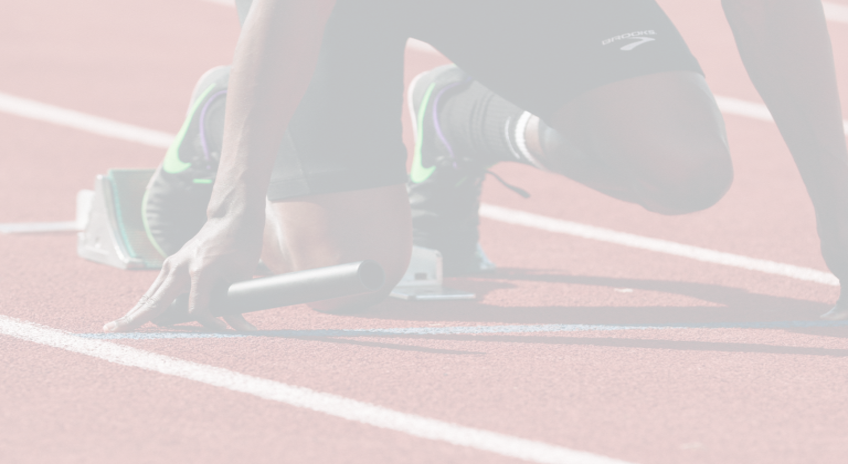 Your Journey Starts Here…
1.Confirm Demand
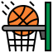 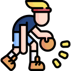 Confirm Demand (cont.)
Table 1 of  2
Table 2 of  2
2.Mapping
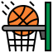 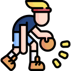 Mapping (cont.1)
Map the digital, physical, and social environment surrounding people who are targeted for behavioral changes by answering four questions:
Mapping (cont.2)
Table 1 of  8
Table 2 of  8
Mapping (cont.3)
Table 3 of  8
Table 4 of  8
ADKAR
Nudge & Stakeholder Agreement
Table 7 of  8
Table 8 of  8
3.De-Nudge
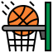 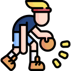 De-Nudge
De-Nudge any existing nudges in the current behavior.
4.Search the Cognitive Bias Library
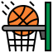 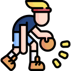 Why Search the Cognitive Bias Library?
Search the cognitive bias library to identify the cognitive bias that might be leveraged to design a Minimally Viable Nudge to accomplish the target behavior.
Thinking Problems
Four thinking problems faced by humans based on 20 cognitive biases of human: 
Too much information
Need to act fast
Not enough meaning 
Factory Memory
5.Search the Nudge Library
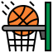 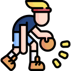 Why to Search the Nudge Library?
Search the Nudge Library to identify existing Minimally Viable Nudge that are based on the cognitive biases that might be leveraged to design a nudge to accomplish the target behavior.
6.Select
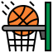 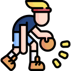 Why and What to Select?
Select the milieu of the nudge (digital, physical, social);
Use the MINDSPACE checklist to select the category for designing the Minimally Viable Nudge and then;
Check the compatibility of your Minimally Viable Nudge with the EAST checklist.
The EAST Checklist
The EAST checklist is a way to gauge the potential success of your new nudge prior to testing the new nudge in a series of real-world sprints.  
The goal is to make your nudge Easy, Attractive, Social and Timely.
Using the EAST Checklist
For each of the following four items, please use your own judgment to score your nudge compatibility with each item from 1-5.  
Sum the scores.  
The higher the total score, the more likely your nudge will be successful.  
If you score 15 or higher, your nudge has a good probability of making a behavioral change.
EAST
Easy: Make the nudge easy for people to  do; preset options; less effort; simple messages
Attractive: Make the nudge attractive; 
something people would want to do; entices
3
4
1
2
5
3
5
1
2
4
Great
Great
Poor
Mediocre
Poor
Mediocre
Social: Title the nudge to something others are also doing; part of the norm; inspires commitment
Timely: Nudge at the most opportune time for receptiveness; immediate costs or benefits
1
2
3
5
1
2
4
5
4
3
Great
Great
Poor
Poor
Mediocre
Mediocre
The MINDSPACE Checklist
This checklist is a quick way to know if your nudge is effective enough to use in a real-world setting. 
Each of the items in the next slide, represents a type of nudge or intervention.
Score each item 1-5 by checking the appropriate score.
The higher the nudge score the more effective the nudge.
Score items based on your own judgment.
If your score is 35 or higher, your nudge is capable of affecting behavioral change.
The MINDSPACE Checklist: MIND
Incentives: We are very loss adverse.
Messenger: We are heavily influenced by who delivers information
3
4
1
2
5
1
2
3
4
5
Mediocre
Great
Poor
Poor
Mediocre
Great
Defaults: We go with the flow and tend not to change preset options given.
Norms: We are strongly impacted by our perception of what others are doing.
1
2
3
4
5
1
2
4
5
3
Great
Poor
Poor
Mediocre
Great
Mediocre
The MINDSPACE Checklist: SPAC
Priming: We are impacted subconsciously by environmental cues.
Salience: We are drawn to information perceived to be novel and relevant.
3
4
1
2
5
3
5
1
2
4
Mediocre
Great
Poor
Mediocre
Great
Poor
Commitments: We seek to follow through on our public promises.
Affect: We go with our gut feelings; our first emotional reaction.
1
2
3
5
1
2
4
5
4
3
Great
Mediocre
Poor
Mediocre
Great
Poor
The MINDSPACE Checklist: E & Scores
Ego: We want to feel good about ourselves.
3
5
1
2
4
Poor
Mediocre
Great
40-45= Grade A- Good to go!​
35-39= Grade B- Proceed, but analyze the key elements that may be weak in MINDSPACE.​
30-34= Grade C- Look for ways to improve the score in the areas that are weak in MINDSPACE.​
25-29= Grade D- Make significant changes to adjust the MINDSPACE and re-score.​
24 or less= Grade F- Make a new plan for the appropriate behavior change.​
7.Define the Termination Plan
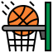 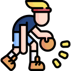 Define the Termination Plan
Define a termination plan for both the selected Minimally Viable Nudge as well as a termination plan to stop working on the targeted behavior.
Goal & Evidence-based nudge
Table 1 of  6
Table 2 of  6
Description of Evaluation
Table 3 of  6
Who, When, What?
Table 3 of  6
Certifier & Acceptance Benchmark
Table 5 of  6
Table 6 of  6
8.Run Sprints
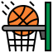 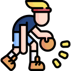 Run Sprints
Run a series of Sprints to test the selected Minimally Viable Nudge.
Design the Sprint
Table 1 of  2
Table 2 of  2
If it needs effort from one member:
Table 1 of  14
Table 2 of  14
If it needs efforts from one member:
Table 3 of  14
Design
Design the sprint by filling tables on the following slides:
Localize Nudge MVP (Minimum Viable Product)
Table 4 of  14
Table 5 of  14
Implement Sprints
Table 6 of  14
Table 7 of  14
Implement Sprints (cont.)
Table 8 of  14
Monitor Impacts
Table 11 of  14
Table 12 of  14
Establish MSOP (Minimally Standard Operating Procedure)
Table 11 of  14
Table 12 of  14
If it needs efforts from multiple members (1):
Table 1 of  16
Table 2 of  16
If it needs efforts from multiple members (2):
Table 3 of  16
If it needs efforts from multiple members (3):
Table 4 of  16
If it needs efforts from multiple members (4):
Table 5 of  16
Part 3
Utilizing a Nudge
Agile Implementation
Agile Innovation
Smart allocation of Time- Using Sprints
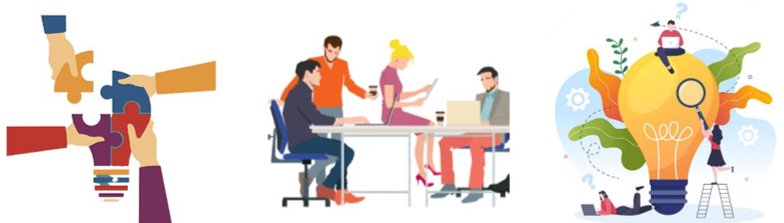 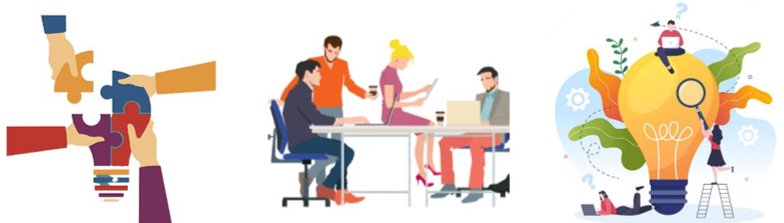 Sprint/Solve a Problem
Team Sprint: Each team member must be present at the same time 
Relay Sprint: Hand-off from one person to another
Weekly Huddle   
Review Scorecard & reflect & adjust sprint
Time & Space  
Building relationship